Annotating Semantic Issues
(Chapter 12)
Of 
Semantics for Translation Students 
Arabic–English–Arabic
By 
Ali Almanna
BY: Nahid Abdul Sahib
Aim of research
The aim of this chapter is to the semantic issues to the actual act of
translating by consolidating theoretical claims with authentic translational
data, thus helping translation students annotate their own translations
from a semantic perspective. To achieve this ,a text (386 words) is translated
and annotated from a semantic perspective.
What is a semantic perspective.
It is the process of using semantic information to aid in the translation of data in one representation or data model to another representation or data model. Semantic translation takes advantage of semantics that associate meaning with individual data elements in one dictionary to create an equivalent meaning in a second system.
What is a semantic perspective
Note: 
Semantics is the study of reference, meaning, or truth. The term can be used to refer to subfields of several distinct disciplines, including philosophy, linguistics and computer science.
Introduction about the text and the writer
This text was written by the Syrian writer and editor, Lubna Mahmūd Yāsīn, who studied painting and sculpture in Damascus. Among her writings are
 ( أنثى في قفص ( 1A Female in a Cage), a collection of short stories
( طقوس متوحشّة ( 2Wild Traditions), a collection of short stories
( الموتُ صمتّاً ( 3Dying Silently), a collection of short stories.
Introduction about the text and the writer
(4) The story بصمة مواطن (A Citizen’s Fingerprint) unfolds in an unnamed
Arab country and the writer does not locate the main character in any particular place or time to evoke in the mind of the reader a range of memories and images.
Important notes
- In this presentation who undergoes no change or development
throughout the story, symbolizes the great number of people in
the Arab world who suffer from the injustice, tyranny and oppression of
the various regimes. These people do not have the right to choose, accept
or object.
- The writer of the story emphasizes the importance of the message, language, and various stylistic elements. The story includes features like rhetorical questions, parallelism, formal language with old-fashioned words, lexical repetition, exaggeration, similes, and a mix of passive and active voice. The resulting poetic tone requires careful handling by the translator.
Translation and Annotation
1- To translate the text into English, a global strategy will be used, aiming to balance semantic accuracy and communicative effectiveness. The goal is to closely capture the contextual meaning of the original while also producing a similar impact on the English reader as the original text had on its audience, as suggested by Newmark in 1981.
2- In this section, the source text and its translation are divided into smaller parts for easier analysis. Each part, representing a complete idea consisting of a sentence or a group of related sentences, will be annotated to highlight different semantic aspects, making it simpler for the reader to follow the argumentation.
3-Exercises
     a- Exercise 1:
ST (Source Text) :
يبتلعه المساء … فيوغل في أحشاء الصمت … ومن ذا الذي يستطيع فراراً إذا عسعس
الألم داخل النفس … وتوغلت الأحزان في حنايا الفؤاد … يتآكل قلبه … تتساقط أشلاؤه
… يتمزق صوته على حدود الزمان ولا من مجيب …
TT (Translate Text):
The night swallows him so he delves ever deeper into the heart of silence. Who can, then, escape if the pain is densely settled inside the self and sadness penetrates the depths of the heart? … His heart erodes; his limbs fall off; his voice gets torn away at the boundaries of time, yet no response comes.
Annotation:
1- This part talks about verb tenses and aspects in a text. The source text uses verbs in the simple present form, like "تتساقط" and "يتآكل." Even though they're in the present, they emphasize actions completed in a specific past time. In this literary genre, where imaginative texts create their own world, the simple present tense is common. The text also discusses the challenge of translating a unique collocation, 
“ ) "أحشاء الصمتthe intestines of silence), without using a more common phrase like "wall of silence." The translator must consider maintaining the uniqueness of expressions rather than replacing them with more typical ones.
2- In this passage, the text provides an example of parallelism in the phrases "يتآكل قلبه," "تتساقط أشلاؤه," and "يتمزّق صوته." Parallelism involves using similar syntactic and semantic structures in rapid succession. The writer intentionally chooses not to use connectors between these parallel structures, creating an instance of "asyndeton," which is the deliberate omission of connective particles between related clauses. According to the text, maintaining such stylistic choices, like parallelism and asyndeton, in the translated version can be important for preserving the literary effects of the original text.
Note: An asyndeton is a rhetorical and literary device in which conjunctions between words or clauses are omitted.
How does asyndeton differ from syndeton?
An asyndeton omits conjunctions between words, phrases, or clauses, while a syndeton uses conjunctions to connect phrases or clauses, a syndeton is the opposite of an asyndeton.
A collection of words or clauses can be an asyndeton or a syndeton, depending on the writer’s objective. Here’s an example.
Reduce, reuse, recycle.
Reduce, reuse, and recycle.
The first example is an asyndeton that’s used to make the phrases more memorable in the hopes that people will produce less waste. The second is more direct and reads like a list. Both are correct, but asyndeton's tend to be easier for most people to remember and sound more conversational than a list or a syndeton.
3- The text discusses a specific phrase, "ومن ذا الذي," and emphasizes its formal structure, particularly the use of an archaic term "عسعس" with a religious meaning. The writer creates a connection with a verse from the Quran, specifically verse 17 from سورة التكوير (Sūrāt Al-Takwīr). By doing this, the term "عسعس" gains not only its literal meaning but also an allusive meaning through intertextuality, where it brings to mind the associated Quranic verse, making that verse's meaning a part of the term's significance for the reader or listener.
Exercise 2 
ST:
قام أحدهم بطلي إبهامه بسائل قاتم لزج ثم نزع يده وألصقها على ورقة بيضاء وأخذ
يضغط عليها ويحركها يميناً ويساراً حتى حصل على صورة كاملة لبصمته …
TT:
One of them dipped our friend’s thumb in a dark sticky liquid, then took out his hand and stuck it on a blank piece of paper. He started pressing on it moving it to the right and left until he got a complete image of his fingerprint.
Annotation:
The text discusses specific interpretations of Arabic verbs in certain contexts for accurate translation:
i. The verb "قام “ (to stand), when followed by a prepositional phrase like "بطلي," is translated as "طلى “ meaning to paint. Specifically, the context suggests the action of dipping.
ii. The verb نزع"  “ (to take off) refers to a soldier dipping the defendant's thumb into a dark liquid and then taking it out to stick on paper. Literal translation may create an inaccurate mental image.
iii. To convey singularity/plurality of the noncountable noun "paper," terms like piece, item, or article can be used.
iv. The verb "أخذ “ (to take), when followed by a present tense verb like يضغط" “ (to press), emphasizes the continuity of pressing in a specific past time, and it is suggested to be translated as "to begin" or "to start" in the past.
Example 3:
ST:
ثم التفت إلى صاحبنا … وسحب رسم بصمته الذي كان قد جف … وطابقه مع نفس”
… إنه هو … المتمرد … خذوه“ “البصمة المُكبّرة … وعاد يقول
TT:
Then, the officer turned to our friend and pulled up the depiction of his fingerprint which had dried and compared it to the magnified fingerprint. Once again, he stated: “It’s him, it’s the insubordinate, take him away”.
Annotation:
1- In the original text, there are four actions: looking at someone, pulling up a dried fingerprint drawing, matching it with a magnified image, and saying something. It's important to note that the second and third actions are connected by the word "and," indicating no time gap between them. To maintain naturalness and readability in translation, it's suggested not to use connectors like "to" or "in order to," as they might create a slower perception of events.
2- Additionally, the original clause "الذي كان قد جفّ  “emphasizes the duration of an action from the past relevant to pulling up the fingerprint drawing. It suggests using a past perfect tense like "had dried" to preserve the aspect and avoid changing the time reference, which could affect the overall meaning.
Example 4
ST:
قال للضابط بتأدب مفتعل: عفواً يا سيدي … ألم تتطابق ذات البصمة مع المواطن
الذي سبقني …
TT:
He said to the officer with forced politeness: “Pardon me sir. Isn’t that the same fingerprint that matched the citizen who went in front of me?”
Annotation
i. When describing the act of saying, the focus is on completing the action, suggesting the use of a simple past tense like "he said."
ii. The original writer uses the adverb of manner ".بتأدب مفتعل" to illustrate the main character's way of speaking with the officer in written discourse. To convey this mode of speech accurately and create a clear mental image for the reader, translators can use expressions like "with forced politeness."
For more information about the subject of this chapter there are other several examples in the book which need to be read.
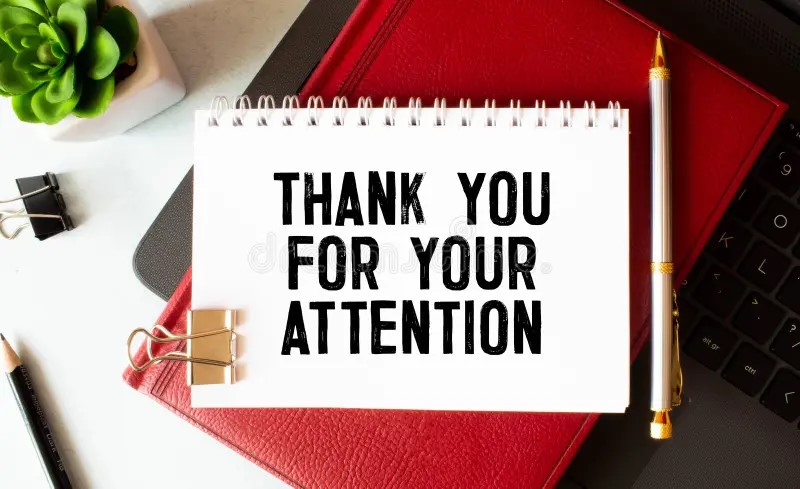